Ramona van Marwijk
Erwin van Mierlo
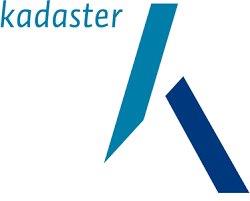 Open Data Stelsel	
Kwaliteit, toegankelijkheid en bruikbaarheid
Krimpregio’s
Agenda
Alliantie CBS – Kadaster 

Terugkoppeling van gesprekken (fase 1)

Fase 2: ontwikkeling services
2
Waarom een alliantie
Kadaster en CBS ontwikkelen samen producten door kennis en data te combineren

Van deze gezamenlijke producten leren we over de bruikbaarheid van databronnen en verbeteren we onze primaire processen

We richten ons op innovaties op het gebied van big data, linked data en open data
3
Voorbeeld: combinatie van data
Inkomen/belastingdienst
Bruto/netto/besteedbaar…..
Vermogen
Hypotheek
Toeslagen
……………..
BRP/bewoners
Aantal bewoners
Leeftijd
Huishoudsamenstelling
Verhuizingen
……….
Energiegebruik
Gasverbruik
Elektragebruik
Energielabel
BAG
WOZ registratie
WOZ-waarde
Eigenaar
Gebruiker
WOZ objectcode
Kadasterdata
Verkoopprijs
Transactiedatum
Type eigenaar
…………………
Afstand tot voorzieningen
Winkels
Scholen/kinderopvang
Ziekenhuizen/huisartsen/….
Cultuur
Snelweg/station
……………..
4
Gesproken met
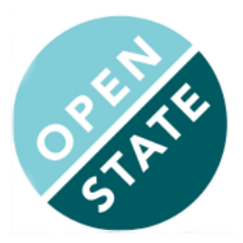 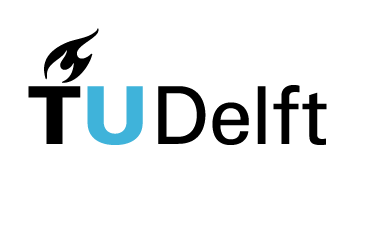 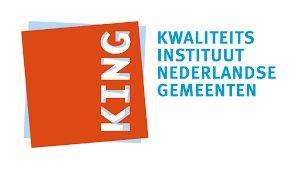 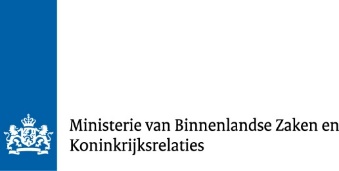 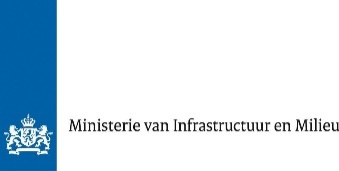 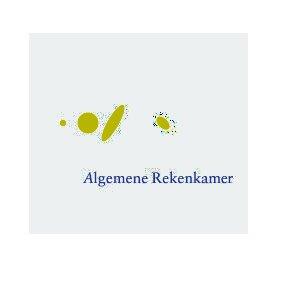 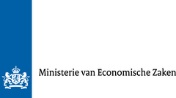 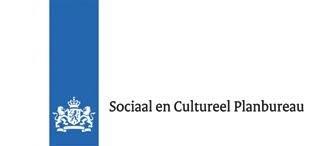 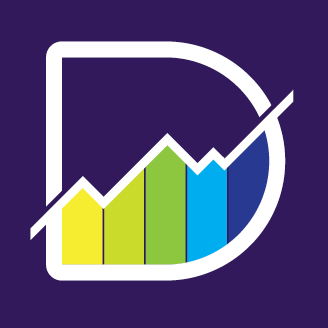 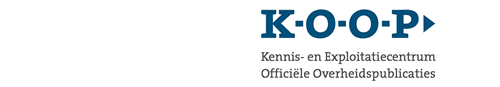 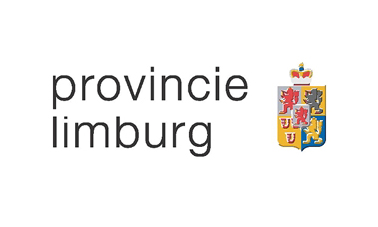 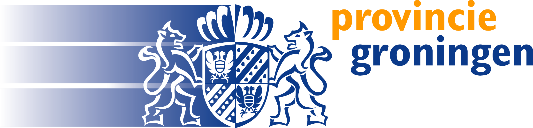 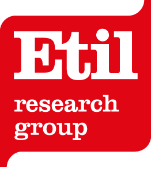 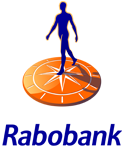 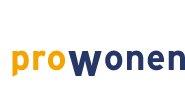 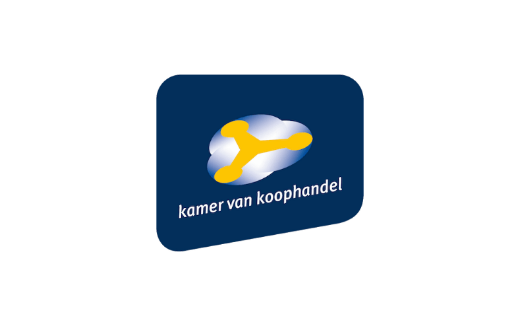 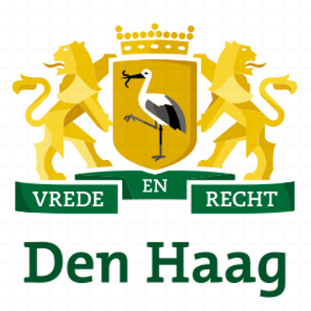 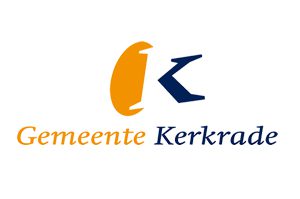 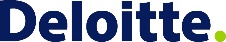 5
Quotes uit de gesprekken
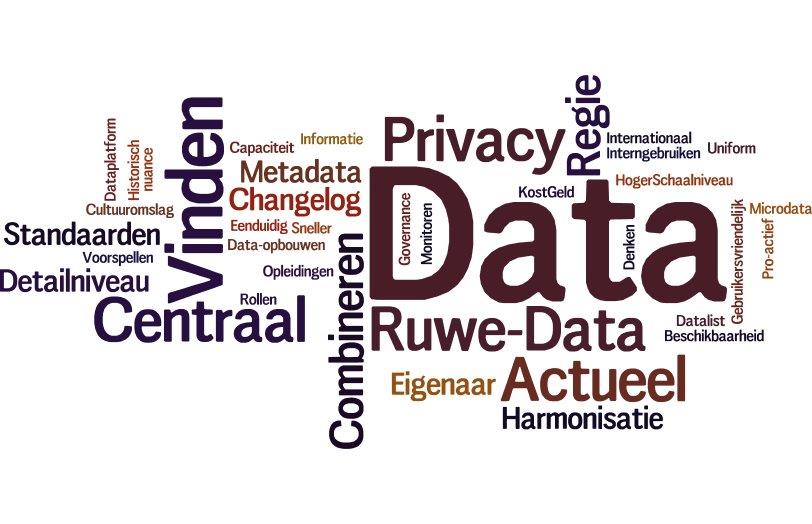 6
[Speaker Notes: Wie zijn (her)gebruikers? ; Hoger schaalniveau: mis je de nuance! ; Mag best geld kosten….  ; Cultuuromslag is nodig en maak dat zichtbaar ; 

Privacy ; Capaciteit ; Korte lijnen ; Sneller data beschikbaar ;

Wicked problems: niemand is probleem eigenaar ; Eigenaarschap van de data? (ook bij uitbesteden van taken). Wie heeft welke rol? ; Regie ontbreekt!!! ; Waar liggen de grenzen van open data? ; Onafhankelijkheid van data (data zijn politiek) ; (Niet )Gebruikersvriendelijk

Fair Principe Start met vindbaarheid! Nu een drama…..vele plekken staat wat ; Actuelere data: register loopt achter de feiten aan. (Changelog) ; Metadata is niet altijd goed op orde. Namen (gemeenten en buurten)’ zijn niet eenduidig ; 

Beter toegankelijk maken door: Standaarden / harmonisatie begrippen (o.a. formaat, eenduidige registratie ; Centraal kennis-, dataplatvorm die pro-actief data combineert en beleid ondersteunt ook op regionaal niveau ; Governance of datastelsel zoals in UK National Informatie Infrastructuur ; Niet het gewenste detail (informatie)niveau….ik wil werken met de ruwe data; Historische data: niet telkens data overschrijven!  Zorg voor changelog en informatie ook na herindeling ; ruwe data, of in elk geval zo laag mogelijk detail (micro) niveau ivm vergelijkbaarheid ; Internationale datasets

Data combineren om te voorspellen; Leren data denken, snappen wat je kunt. ; Beschikbaarheid van opleidingen

Centraal op uniforme manier data beschikbaar stellen (single datalist); Monitoren en hou data actueel!; Wil zelf met data aan de slag; Data van onderaf opbouwen ; Data ook intern gaan gebruiken!]
Gebruiker(s) open data
Expert
Behoefte
Doelgroep
Rijksoverheid
Regionaal
Provincie
Domein
Gemeenten
Lokaal
Onderneming
Niet Domein
MKB
Nationaal
ZZP’ers
Internationaal
Wetenschap
Burger
7
[Speaker Notes: Doelgroepen: in veel gevallen is de producent ook hergebruiker. 
Behoefte – voorbeelden:
veel onderzoeken op corop-niveau: sluit niet aan bij wensen in de regio (vb grotere kern die cijfers te veel beinvloed, 	corop niveau is te grof)
Internationaal: van belang voor krimpgebieden, bijv. data van Duitse collega’s van belang 
Expert: behoefte kan verschillen al naar gelang de expertise van de gebruiker.]
Knelpunten open data
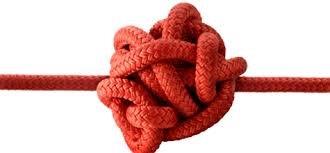 Vindbaarheid
Actualiteit
Te hoog schaalniveau
Metadata niet op orde
Duurt lang voor gegevens geleverd worden
Continuïteit waarborgen
Juistheid
8
[Speaker Notes: Actualiteit
Opschonen
Mutaties
Metadata niet op orde
Beschrijving
Proces dat erachter zit
Algoritme
Juistheid (bijvoorbeeld leegstand controleren in het veld)]
Regie nodig op
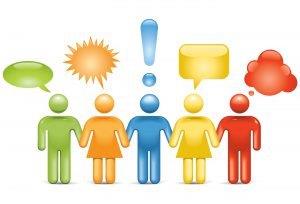 Metadata
Vindbaarheid
Standaarden 
Helpdesk
Technische ondersteuning
9
Helderheid over
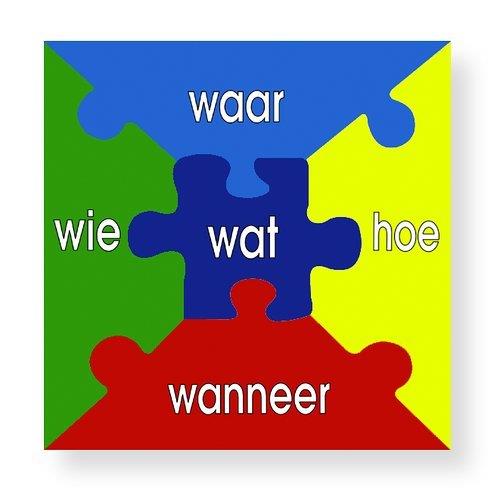 Van wie zijn welke data?
Wie houdt de data op orde?
Privacy (AVG)
Wie mag wat gebruiken? – bijvoorbeeld bij leegstand
10
Uitgangspunten bij fase 2
11
Fase 2 - Ambitie
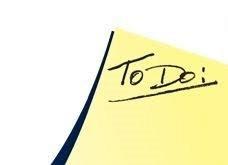 Data koppelen gericht op verschillende gebruikersgroepen 
Op laag schaalniveau
Beveiliging voor privacygevoelige data

Aanbieden datasets
Linked data
Selectie van referentiedatasets

Helpdesk voor gebruikers en aanbieders
Tool om eenvoudiger ‘inhoudelijk’ metadata te zien

Via één digitale ingang
12
[Speaker Notes: In Fase 2 gaan we zelf in de praktijk kijken waar gebruikers tegenaanlopen om de vragen kunnen beantwoorden met open data. Dit start met VINDEN van data. Vervolgens zullen services ontwikkeld worden die gebruikers gaan helpen voor toekomstige vragen. In het traject wordt samenwerking gezocht en rekening gehouden met bekende partijen en initiatieven zoals KOOP en KING. 

Data koppelen: We gaan aan de slag om de gebruiksvraag op te pakken om via (open)data de vragen van de gebruikers te beantwoorden. Indien nodig worden (extra) CBS en Kadaster data betrokken op laag detailniveau om te kunnen koppelen om vervolgens op hoger aggregatie niveau beschikbaar te stellen ivm onthulling (privacy).

Bij het project wordt gekeken naar de mogelijkheden om CBS en Kadasterdata te linken en zullen er referentiedatasets beschikbaar worden gesteld.]
Fase 2 - Wat gaan we niet doen
Controle data op laag niveau (vb leegstand)
Internationale cijfers (over de grens)
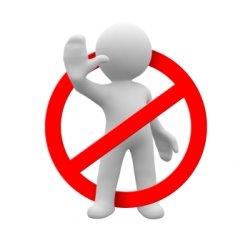 13
Fase 2 - Maatschappelijke vraag
Krimpgebied als walhalla voor ouderen?


Krimpgebied als goed bereikbaar woongebied?


Incourant vastgoed van de toekomst


Voor alle 3 de vragen geldt: meerjarige data ivm trendanalyse
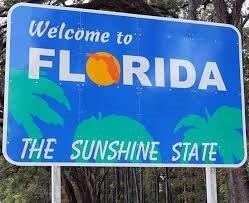 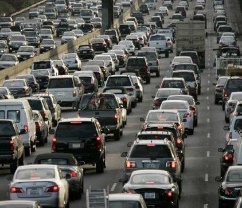 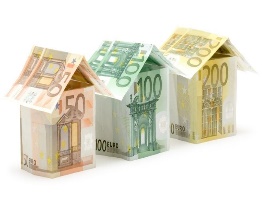 14
Walhalla voor ouderen?
Vermogenspositie
Kenmerken
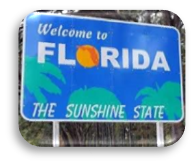 15
Krimpgebied als walhalla voor ouderen?
Inzicht woningvoorraad koop/huur
Woonduur
Kwaliteit van de woningen
Woningtype, omvang, bouwjaar	
Duurzaamheid
Staat van onderhoud
Inzicht in voorzieningen
Zorg
Cultuur
Sport recreatie
Inzicht in vermogensposities (rijke versus arme ouderen) 
Hypotheken (looptijd, aflossingen)
Overig bezit
Verhuizingen naar en uit gebied / (retour) migratie
Naar leeftijd
Sociale klasse 
Opleiding
vermogenspositie
Vraag: vertrekken jongeren inderdaad naar de stad om te studeren en blijven ze daar?
Leeftijd van particuliere eigenaren en bewoners
Tijdelijke bewoners (asielcentra, seizoenarbeiders)
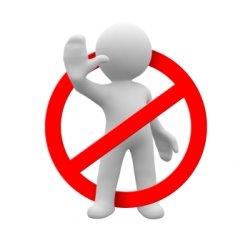 Inzicht in huishoudensgrootte
16
Incourant vastgoed van de toekomst
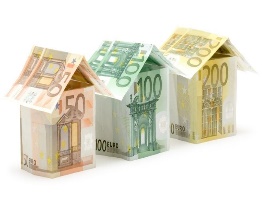 17
Incourant vastgoed van de toekomst
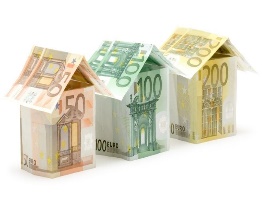 Koopsomontwikkeling vastgoed
Waar zit prijsdaling
Wachttijden koopwoningen
zegt iets over aantrekkelijkheid
Hypotheekgegevens
Waar staan woningen onder water
Leeftijd eigenaar
Waar wonen veel oude mensen
Leegstand
Kenmerken van panden die leegstaan
Locaties
Type woning (boerderijen?
Monumentale status
bestemminsplannen
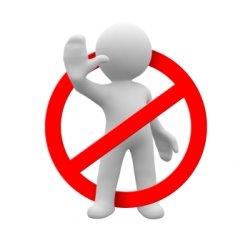 18
Krimpgebied als goed bereikbaar woongebied?
Branche
Verhuizingen
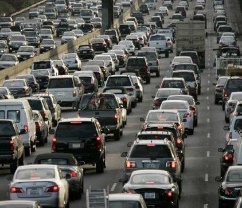 Vacatures
Vastgoed
Werken
Wonen
Arbeidsplaatsen
Demografie
Leegstand
Woonmilieu
19
Krimpgebied als goed bereikbaar woongebied?
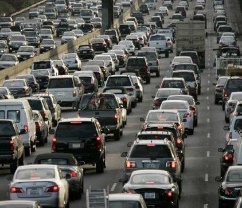 Pendel Woon – Werk 
Krimpgebied als woongebied
Krimpgebied als werkgebied
Auto, openbaar vervoer
(vraag: zien we trend dat mensen over langere afstand gaan werken?)
Opleidingen
Bedrijventerreinen
Leegstand
Type arbeid
Verhuizingen naar en uit gebied / (retour) migratie
Naar leeftijd
Sociale klasse
(vraag; zien we trend dat mensen over langere afstand verhuizen?)
Werkgelegenheid
Arbeidsplaatsen 
Type arbeid
Opleidingsniveau
Zelfstandig versus dienstverband
Vacatures
Bedrijventerreinen
Leegstand
Type arbeid
Type vastgoed
Eigendom
Waarde
Demografie (evt)
Huishoudenssamenstelling
Vergrijzing/ontgroening
J
20
En nu verder
Reacties van vandaag

Datasets en diensten:
 Open Data, CBS en Kadaster
Platform, helpdesk…

Planning Fase 2
21